Аналитический этап
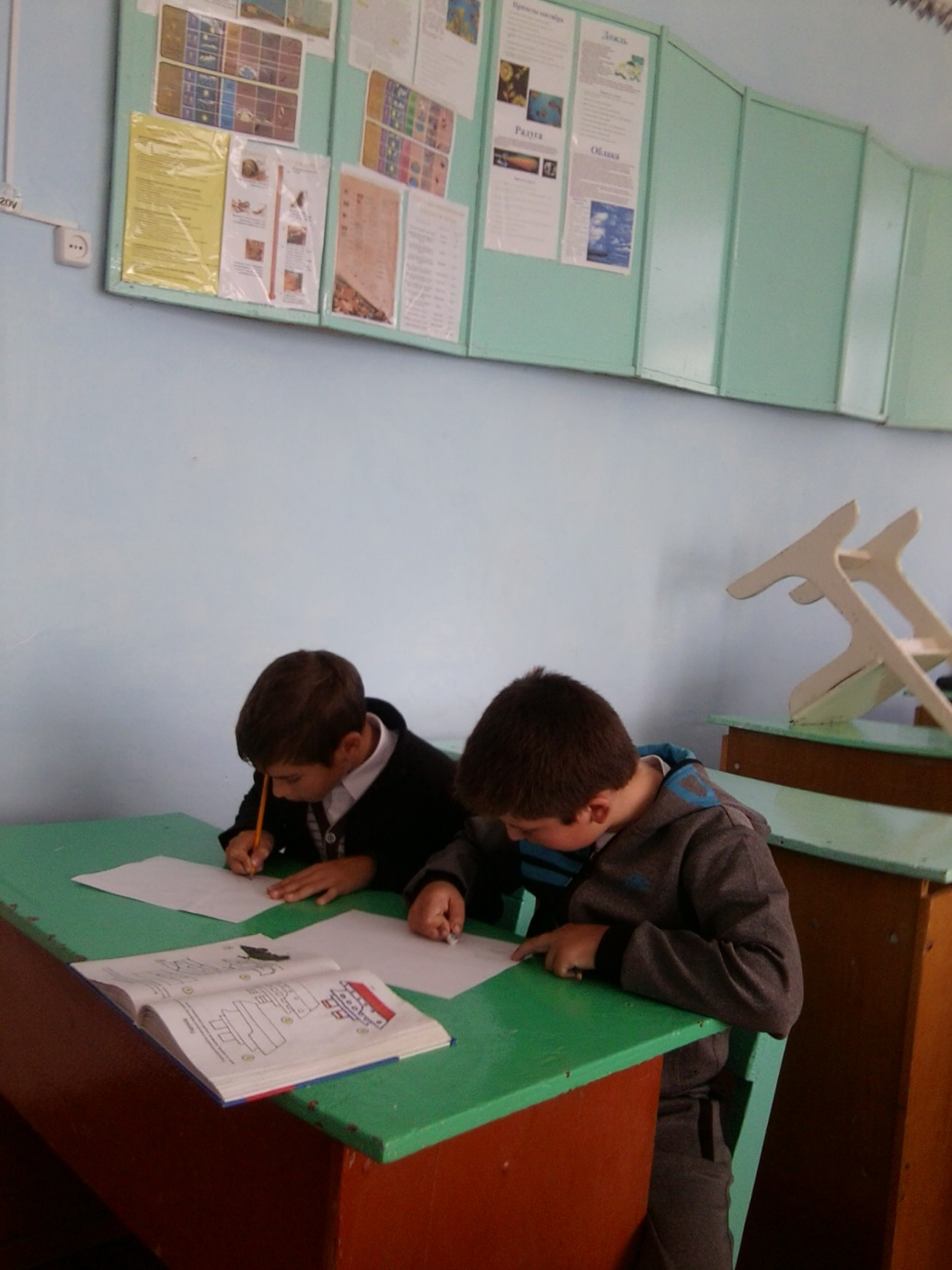 Работа с заданиями кейса
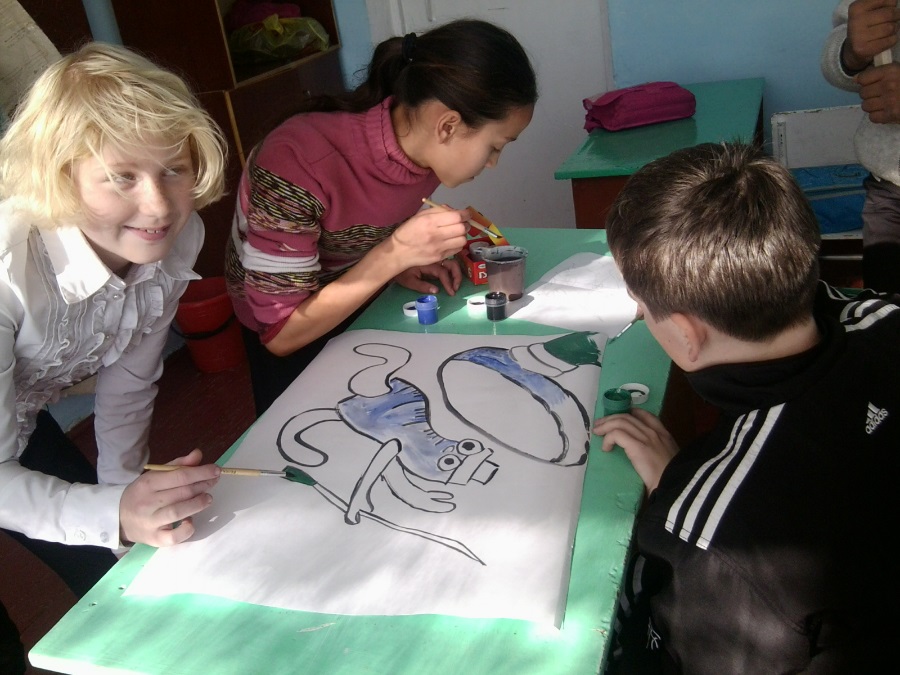 Итоговый этап
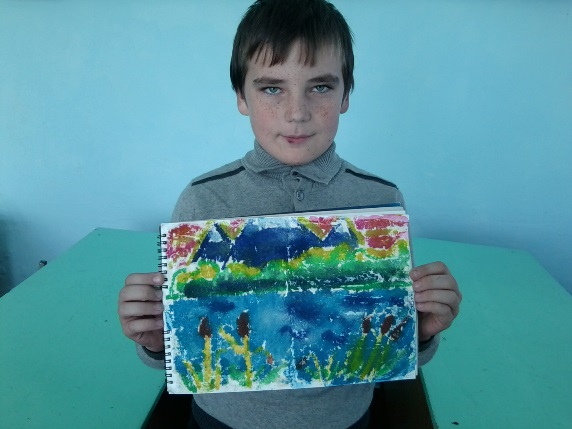 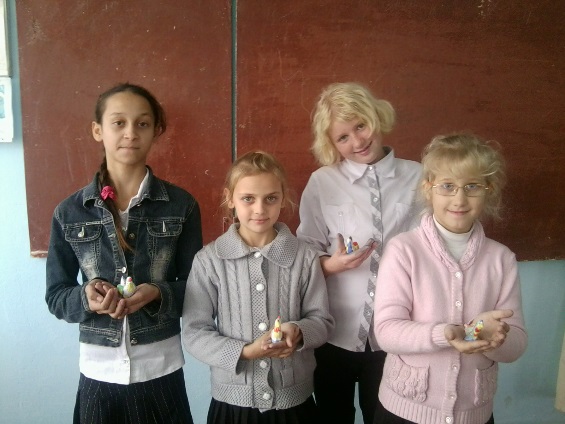 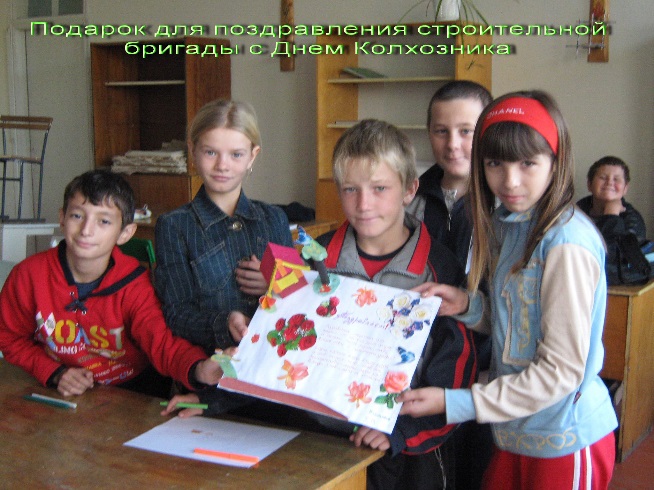 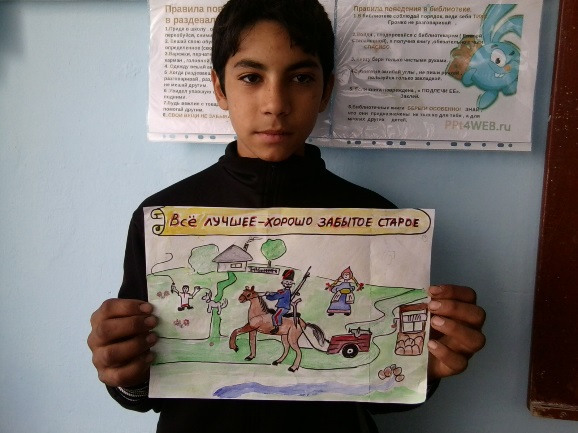 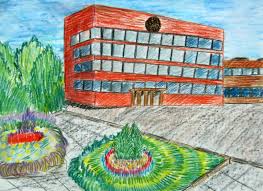 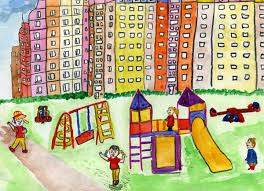 Графический 
оценочный тест
Возьмите листок бумаги в клетку. Поставьте точку в центре листа. От нее вы начнете рисовать по клеточкам рисунок. Направление, в котором проводить линию, указано в вопросе. 
1.Кейс технология:
а) внедрена в школу по приказу президента; вертикально  вниз 1 клеточка  
б) внедрена в школу по прихоти учителя; вверх 2 клеточки
в) внедрена в школу потому, что помогает раскрыть личностные качества учащихся горизонтально вправо 3 клеточки
2.. Что означает слово КЕЙС?
а) сумка; горизонтально влево 4 клеточки
б) ситуация; горизонтально вверх 3 клеточки
в) задача.   вертикально  вниз 5 клеточек            
3. В кейс входит:
а) ситуация из области фантастики; вертикально  вниз  3 клеточки 
б) ситуация анекдот; вверх 5 клеточек
в) обучающий жизненный пример. влево 3 клеточки
4. Чему учит кейс:
а) ничему не учит; вертикально  вниз  1 клеточка 
б) учит работать в группе;  вверх 2 клеточки
 в) учит слушать учителя горизонтально вправо 3 клеточки     
5. Какие качества личности вырабатывает кейс-технология?
а) напористость; вертикально  вниз  3 клеточки
б) терпимость; горизонтально вправо  3 клеточки
в) агрессию. вверх 5 клеточек
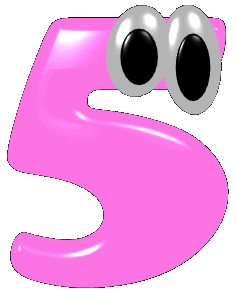 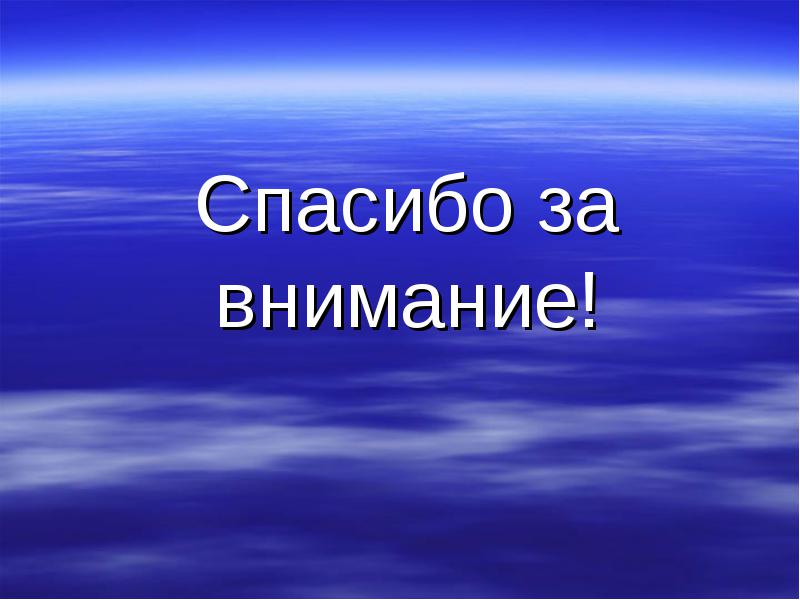